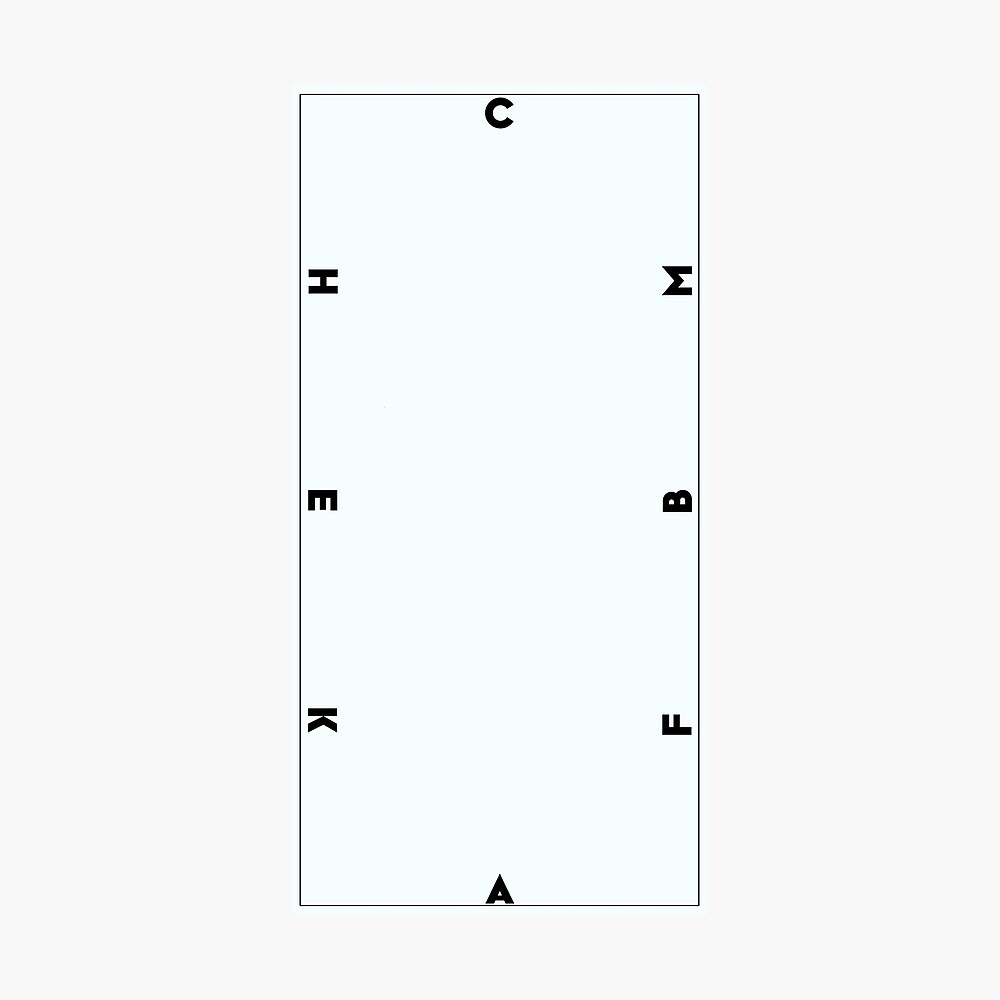 G
X
D
1
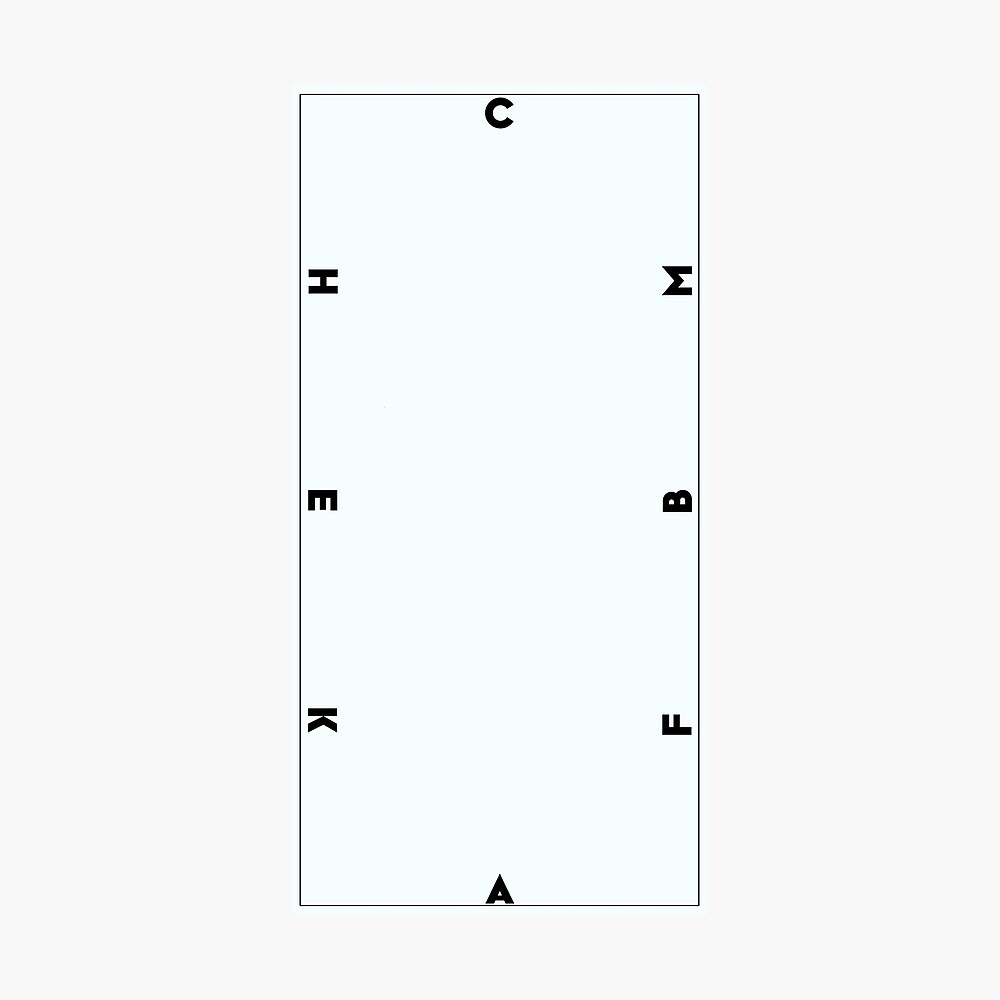 G
X
D
2
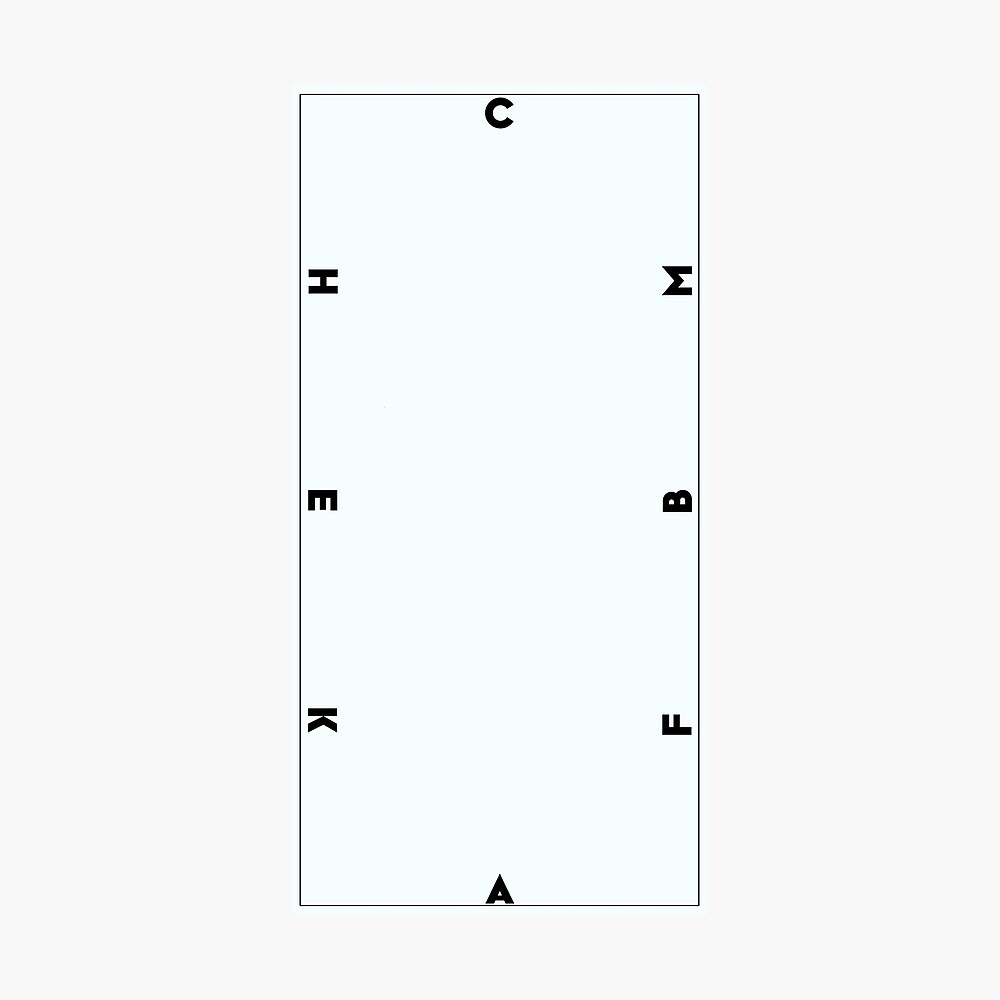 G
Now trot
Nu draf
Walk
(not in trot)
Arbeid stap
(niet in draf)
X
D
3
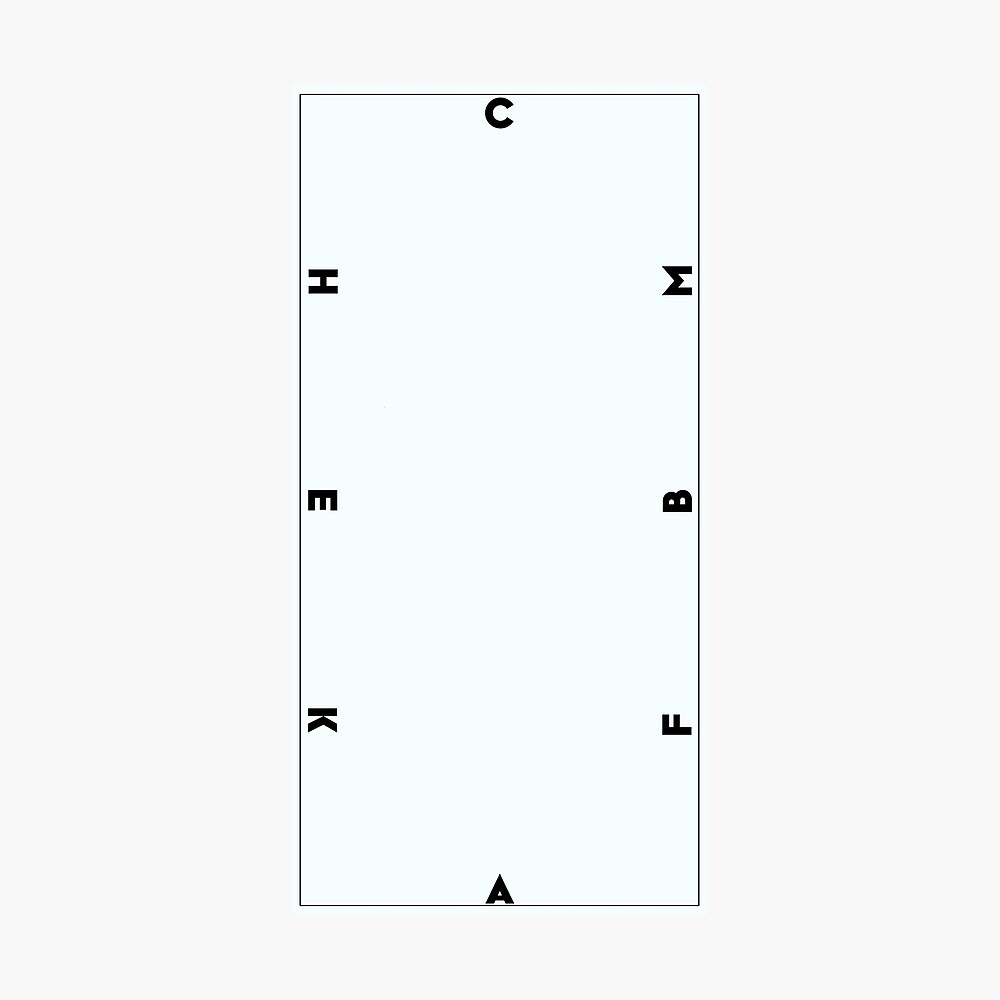 In draf
In trot
G
X
D
4
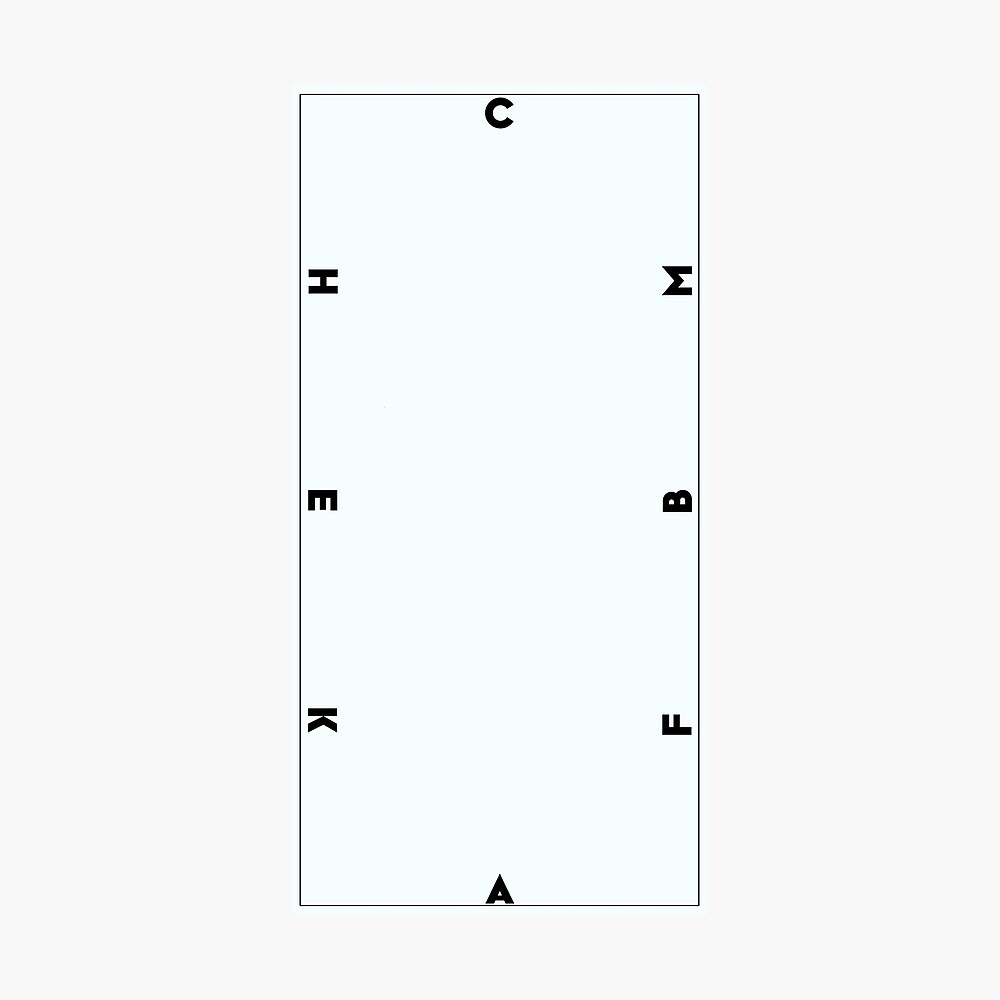 G
X
D
5
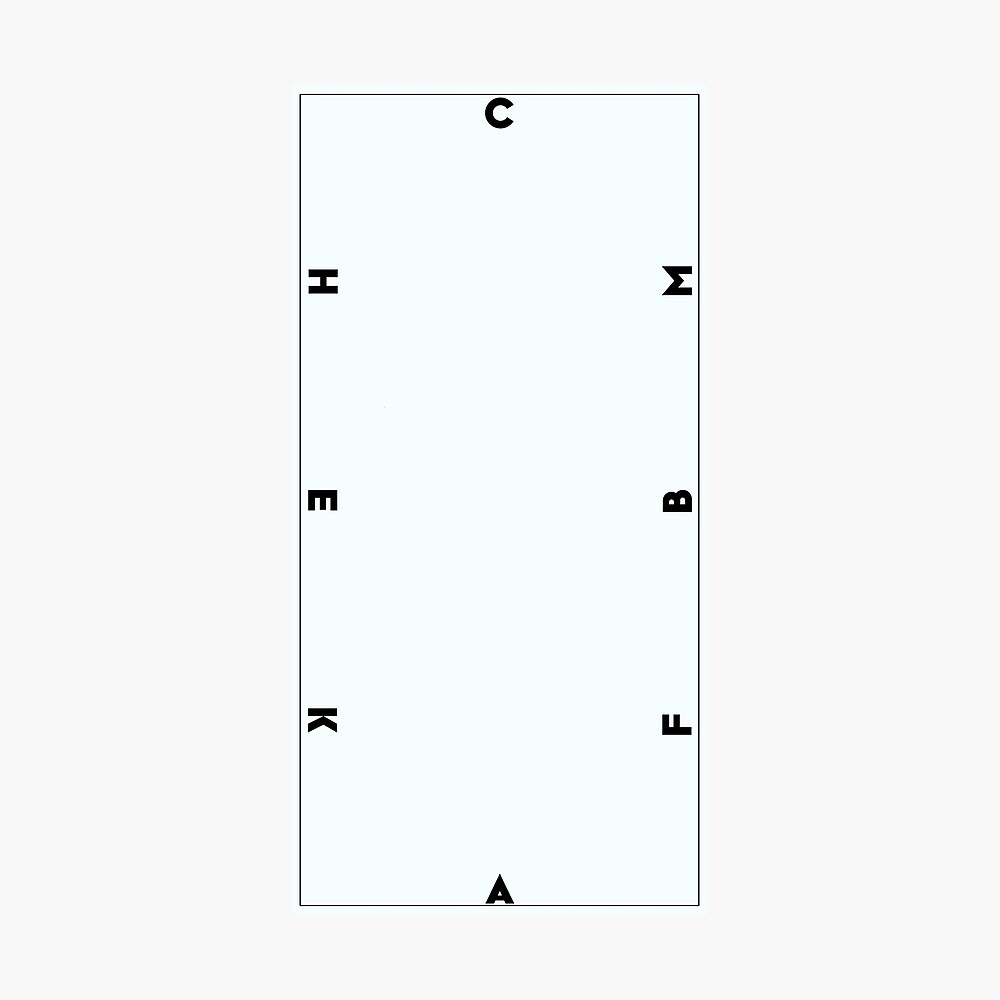 G
X
D
6
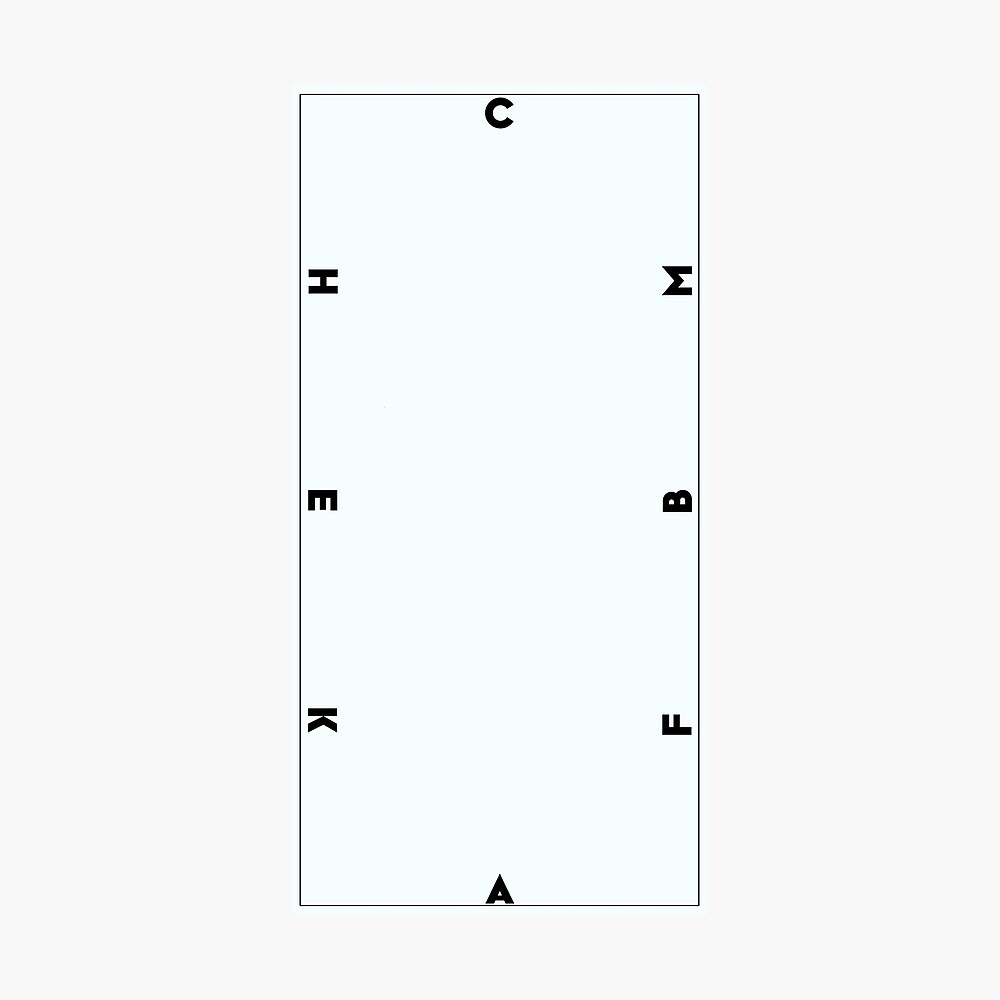 G
X
D
7
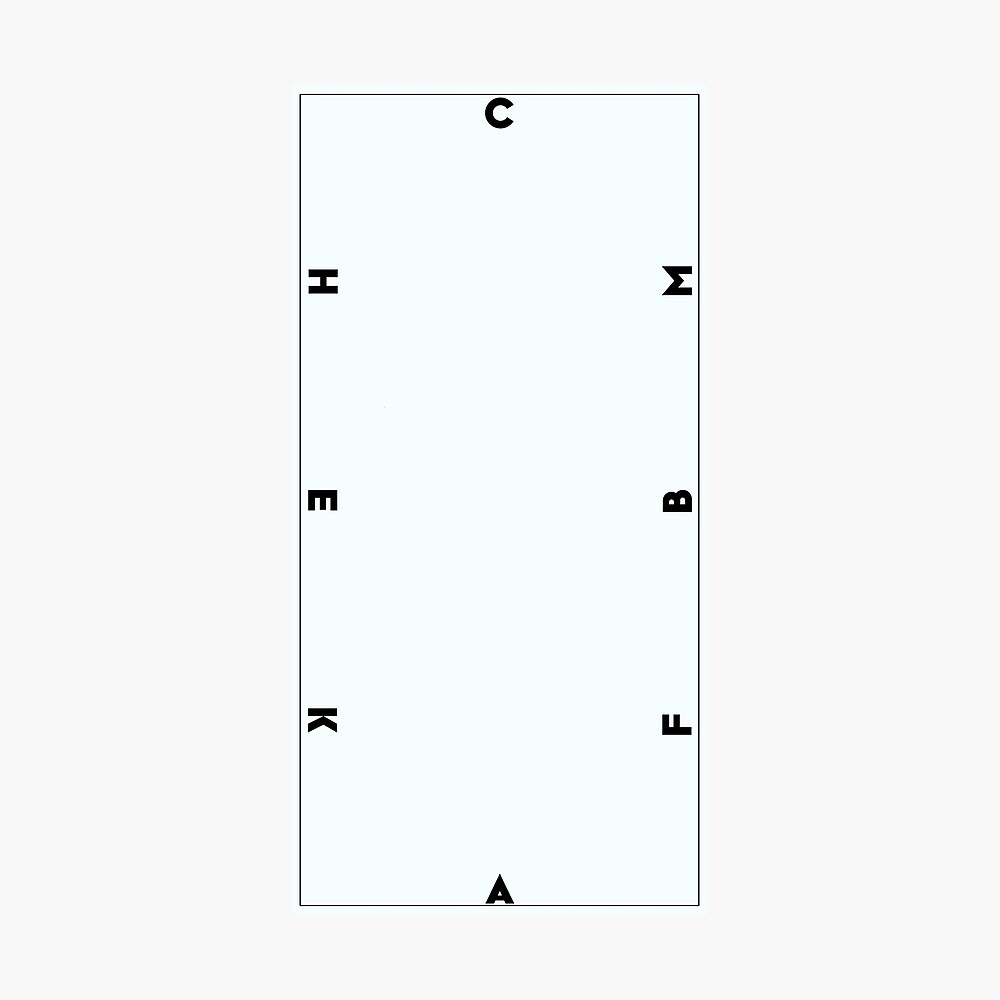 G
X
D
8
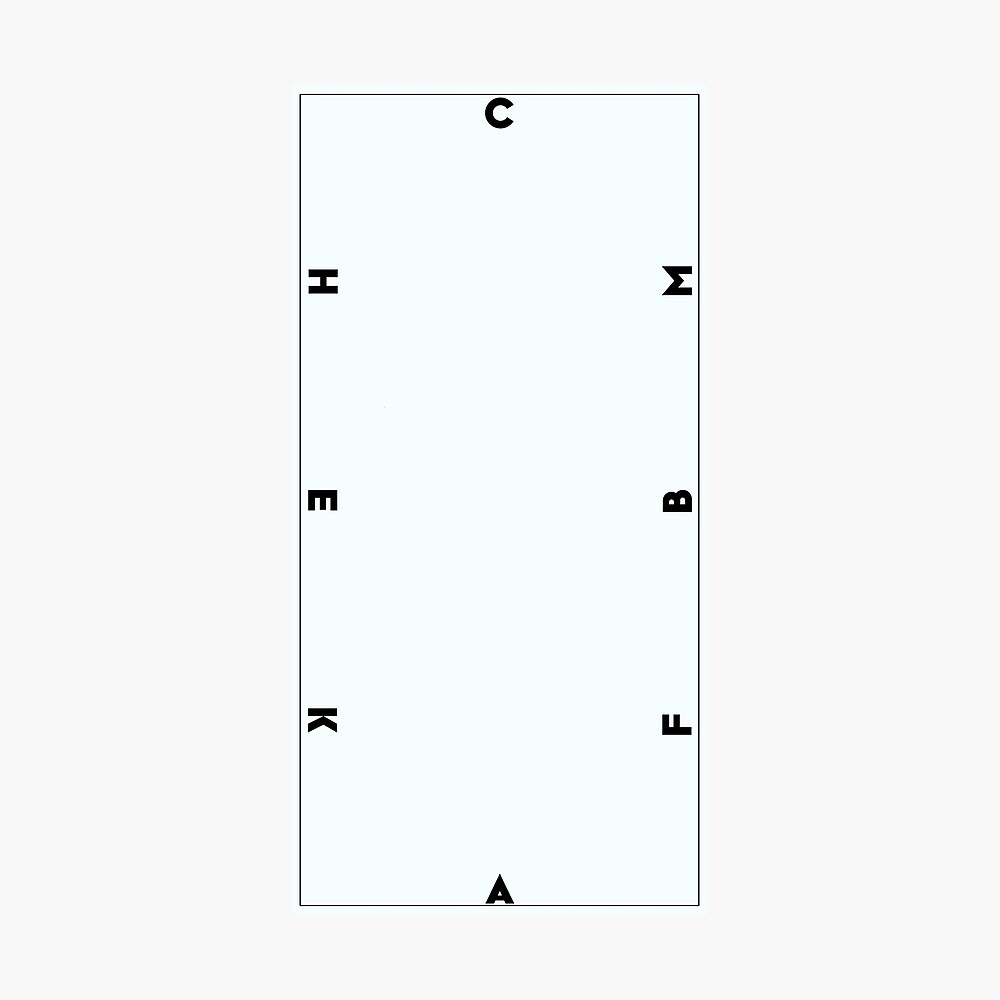 G
Stand still for 4 seconds
X
D
9
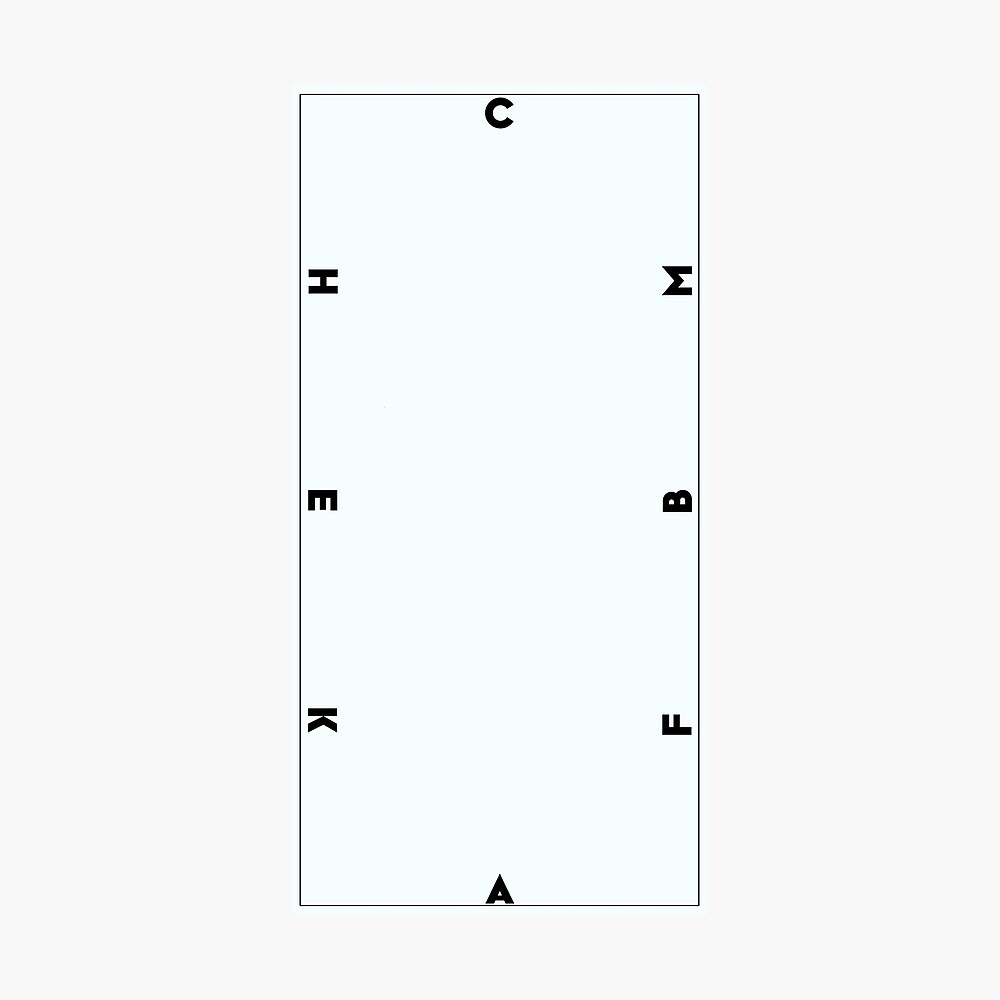 G
Voorwaarts in arbeidsstap;
Linkerhand, overgang draf
X
Forward in walk;
Left hand into trot
D
10
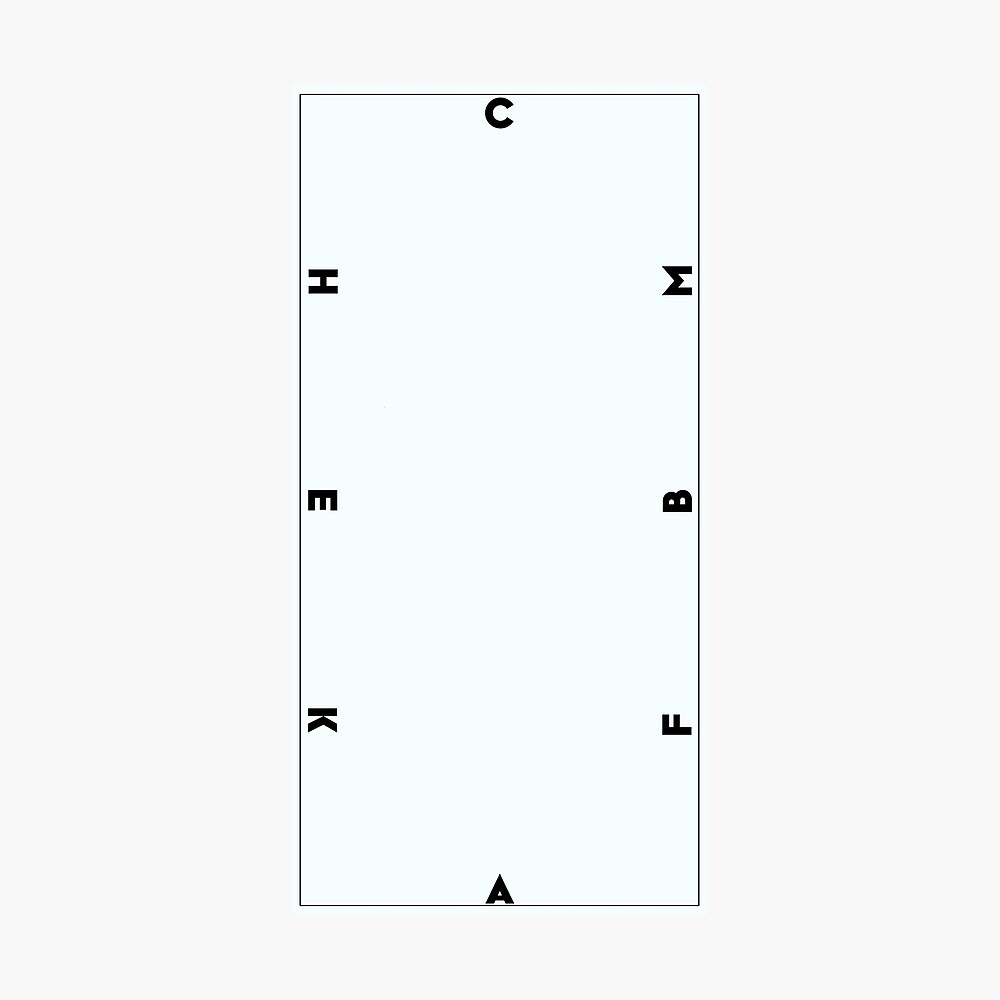 Arbeids-galop
G
X
D
Begin Canter
11
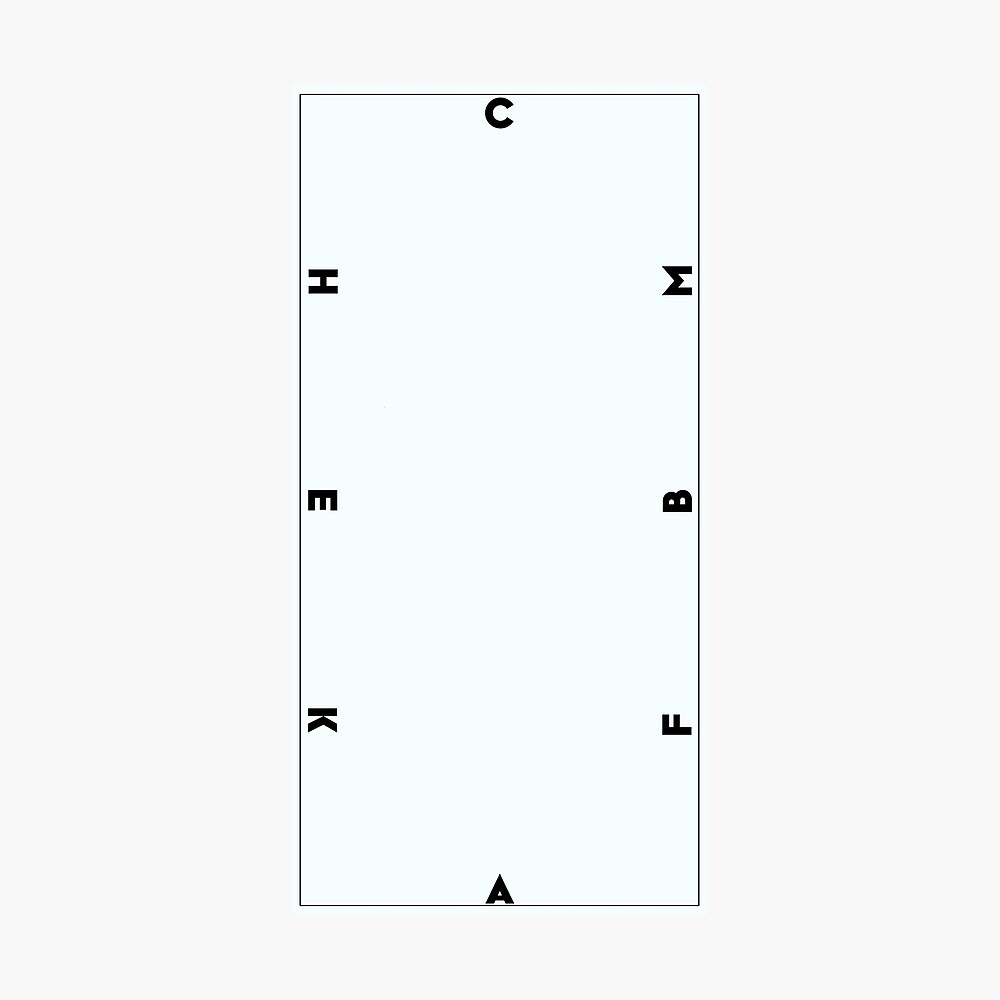 Arbeids-galop
G
X
Grote volte x 2
D
In Canter
12
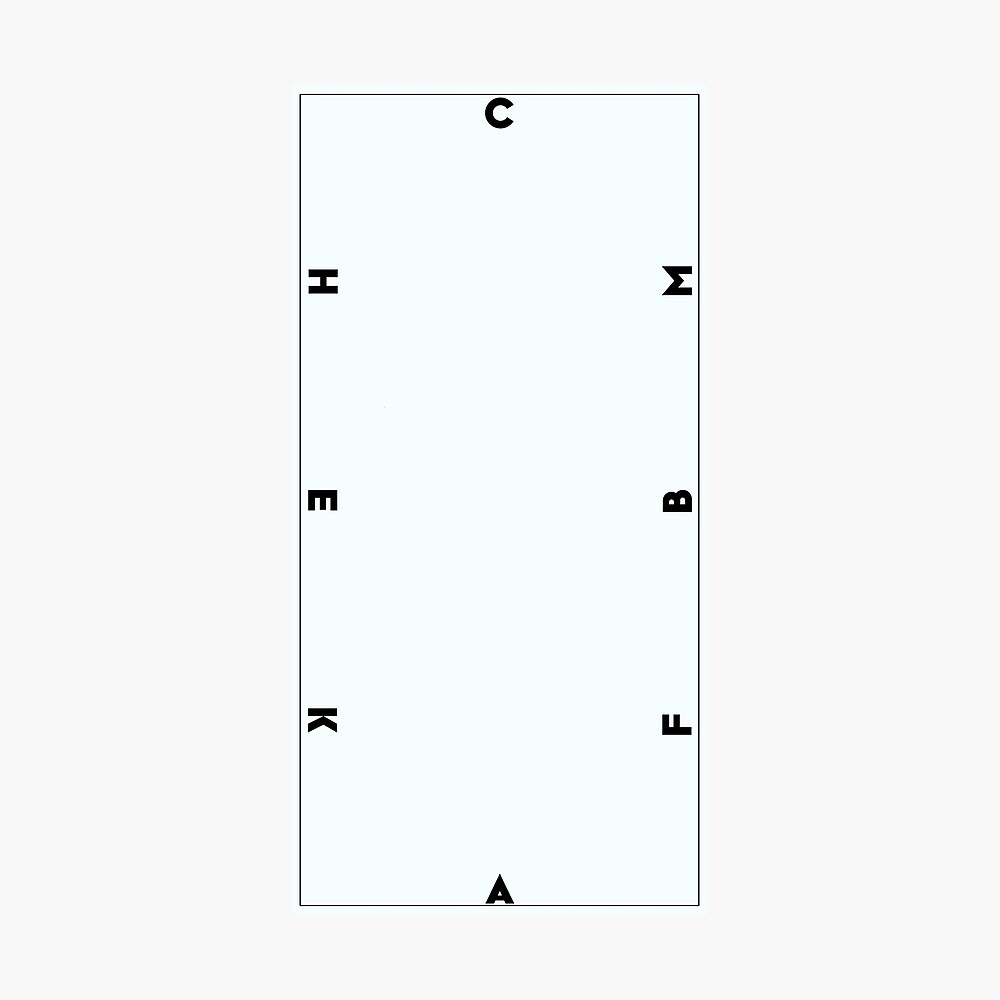 Arbeids-draf
G
X
D
Transition to trot
13
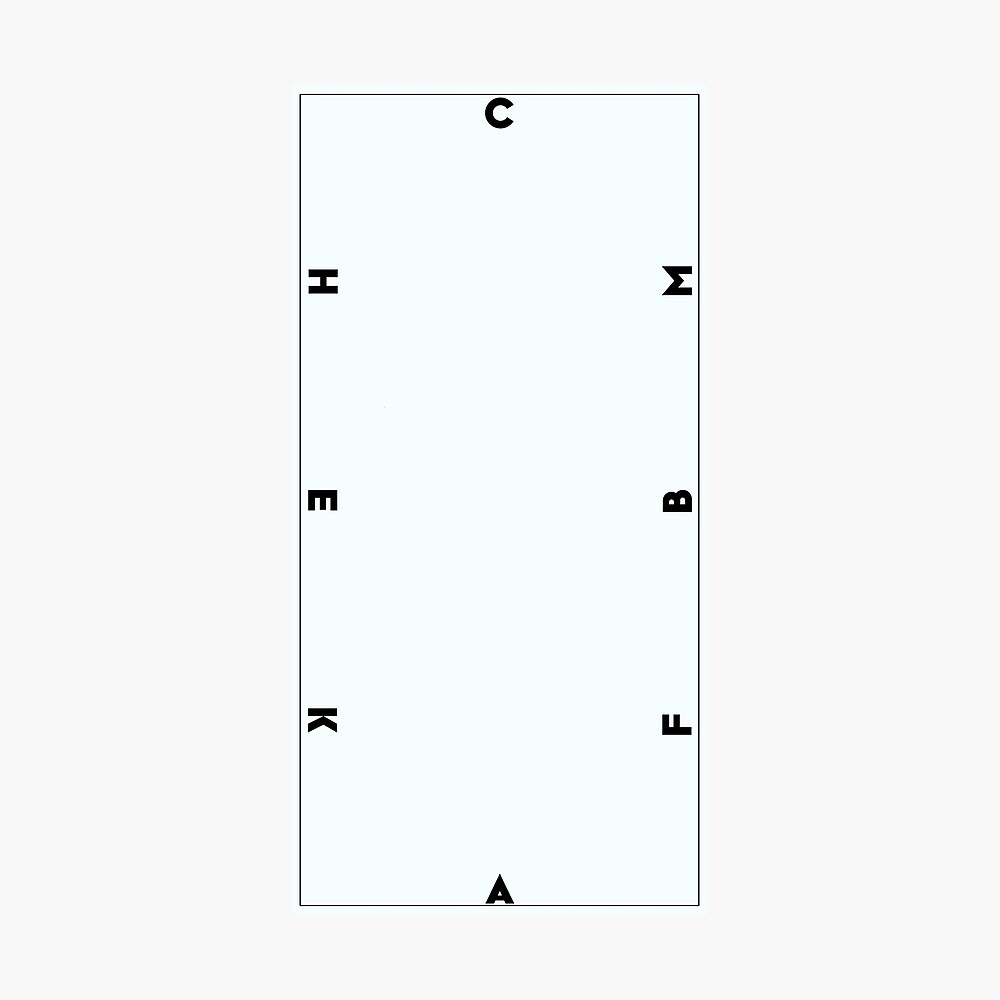 Arbeidsdraf
G
X
D
In trot
14
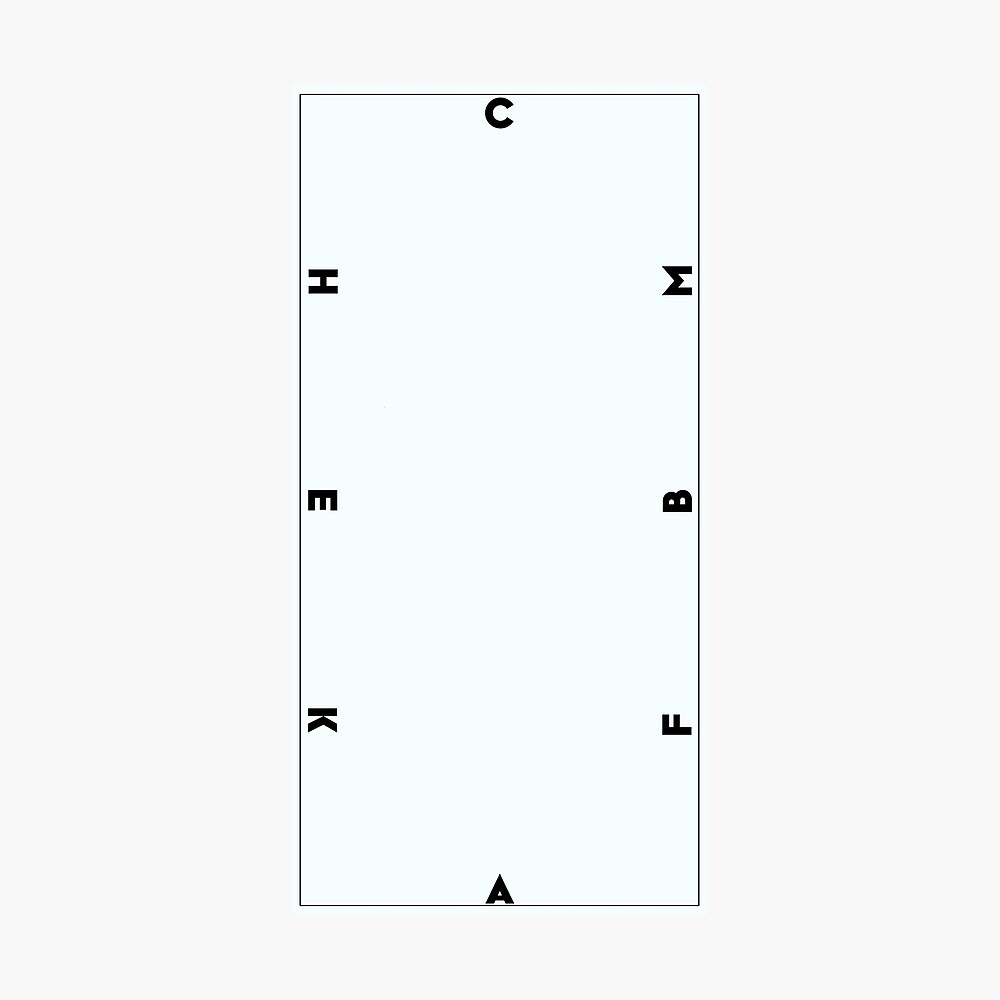 G
Arbeidsgalop rechts
X
Start gallop
right hand
D
15
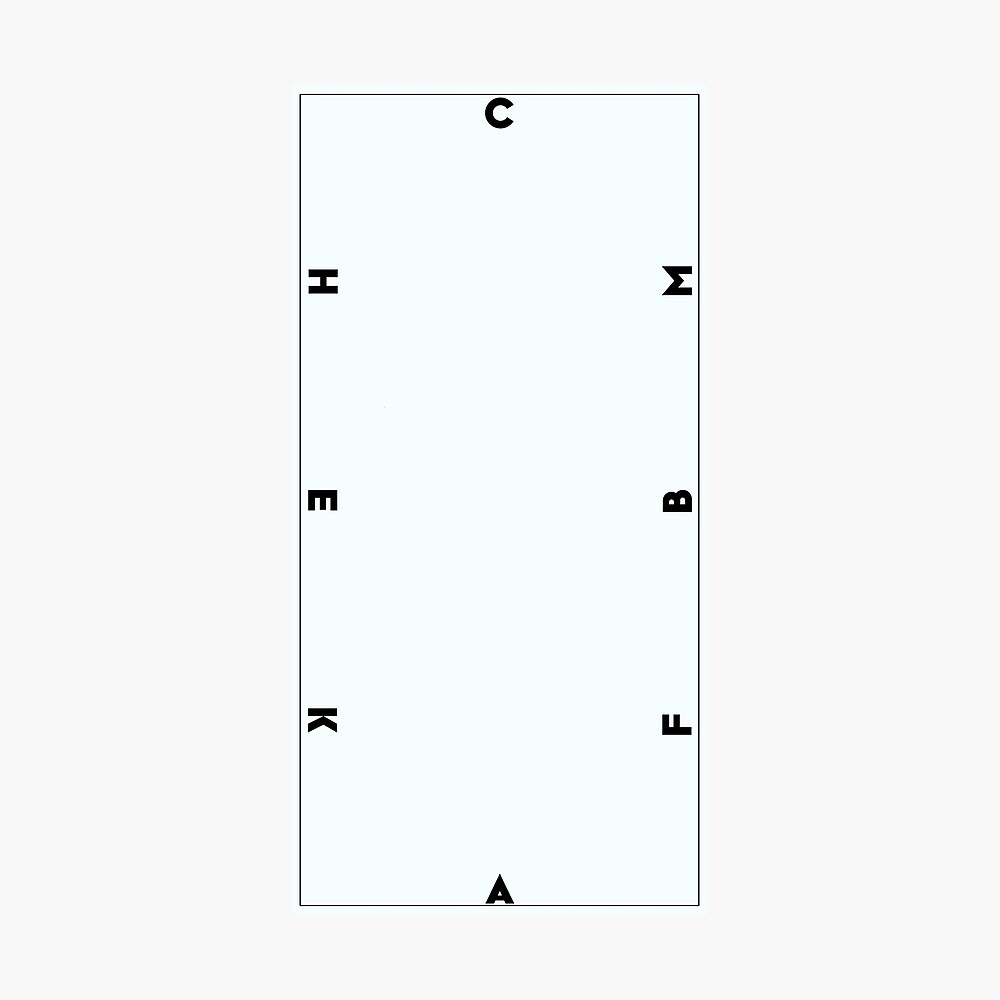 Arbeidsgalop rechts
G
X
D
Gallop,
right hand
16
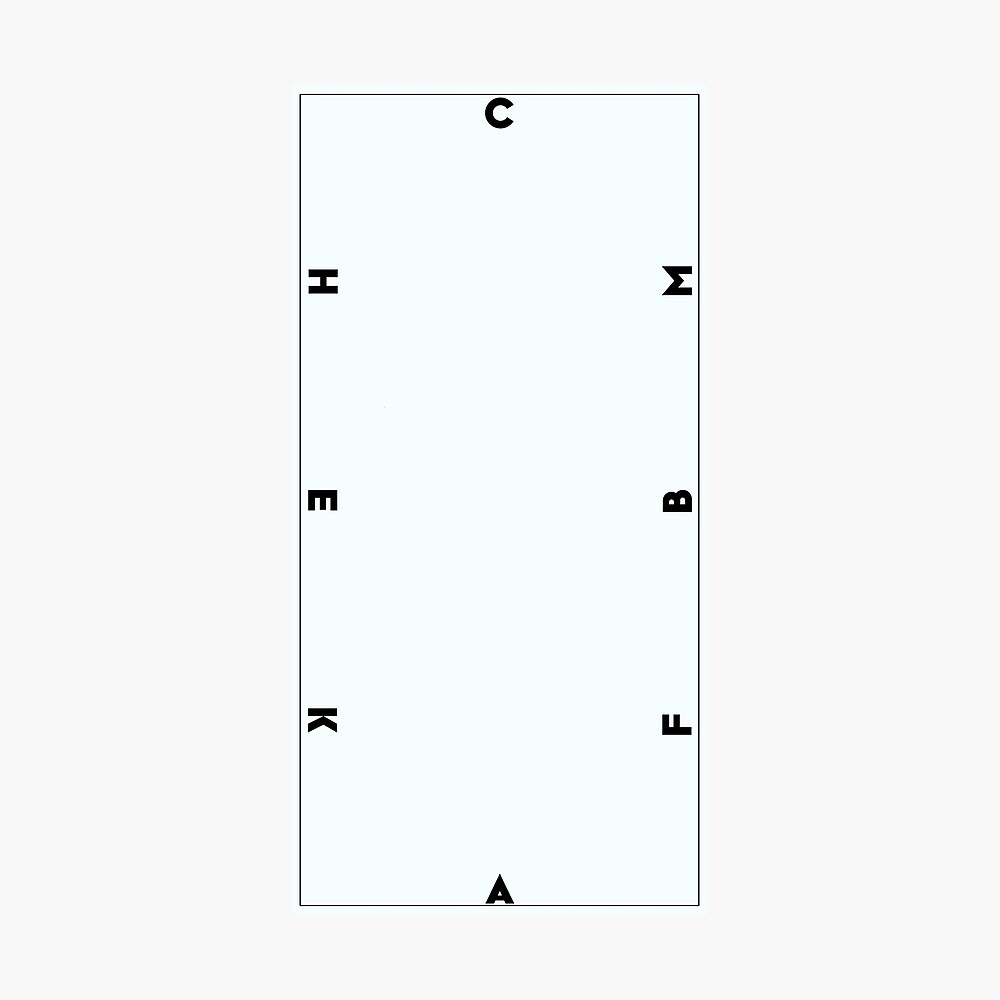 G
Overgang
arbeidsdraf
X
Transition to trot
D
17
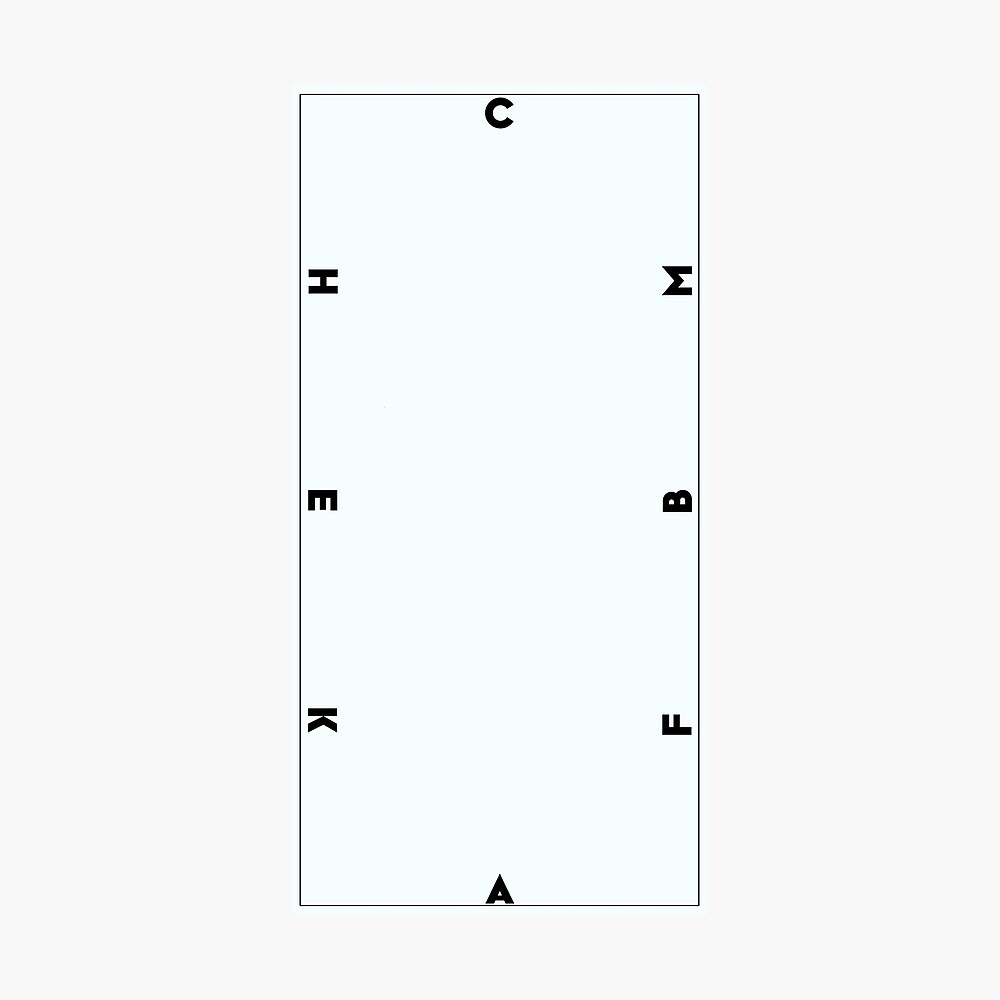 G
X
D
18
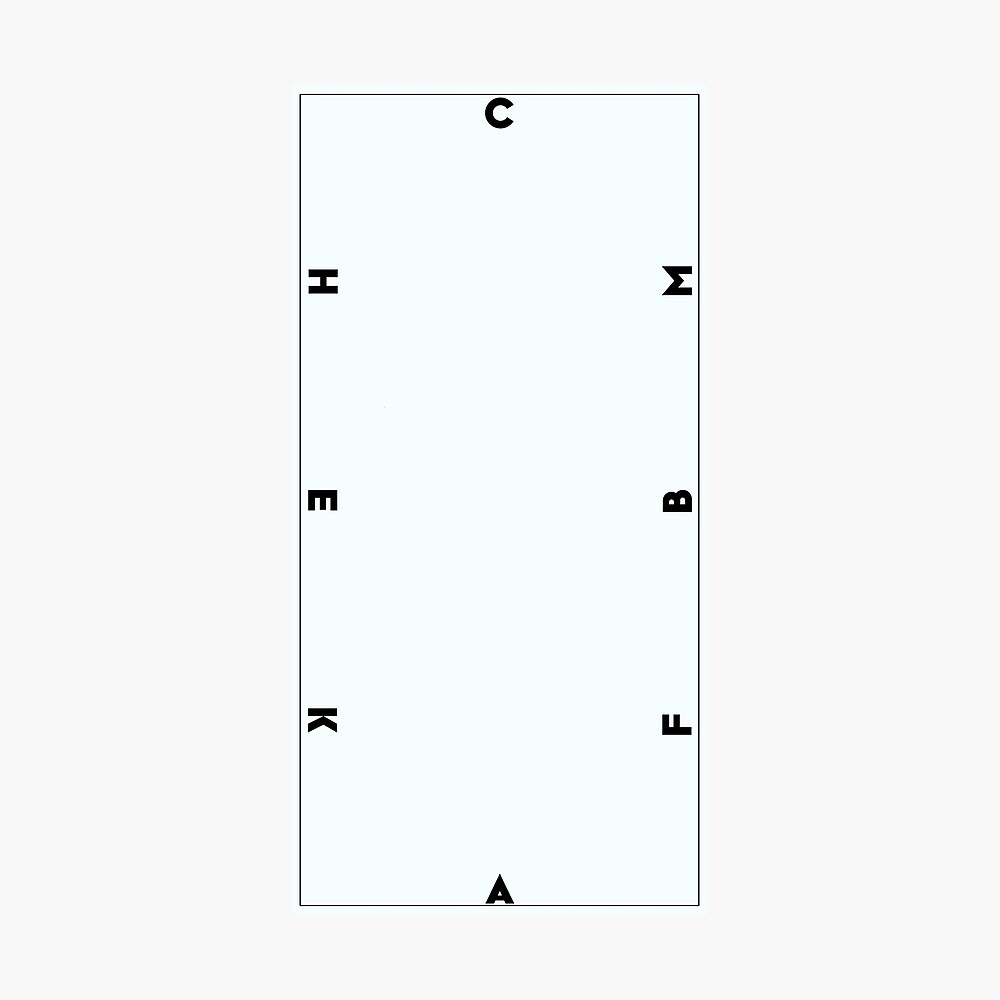 G
X
D
19
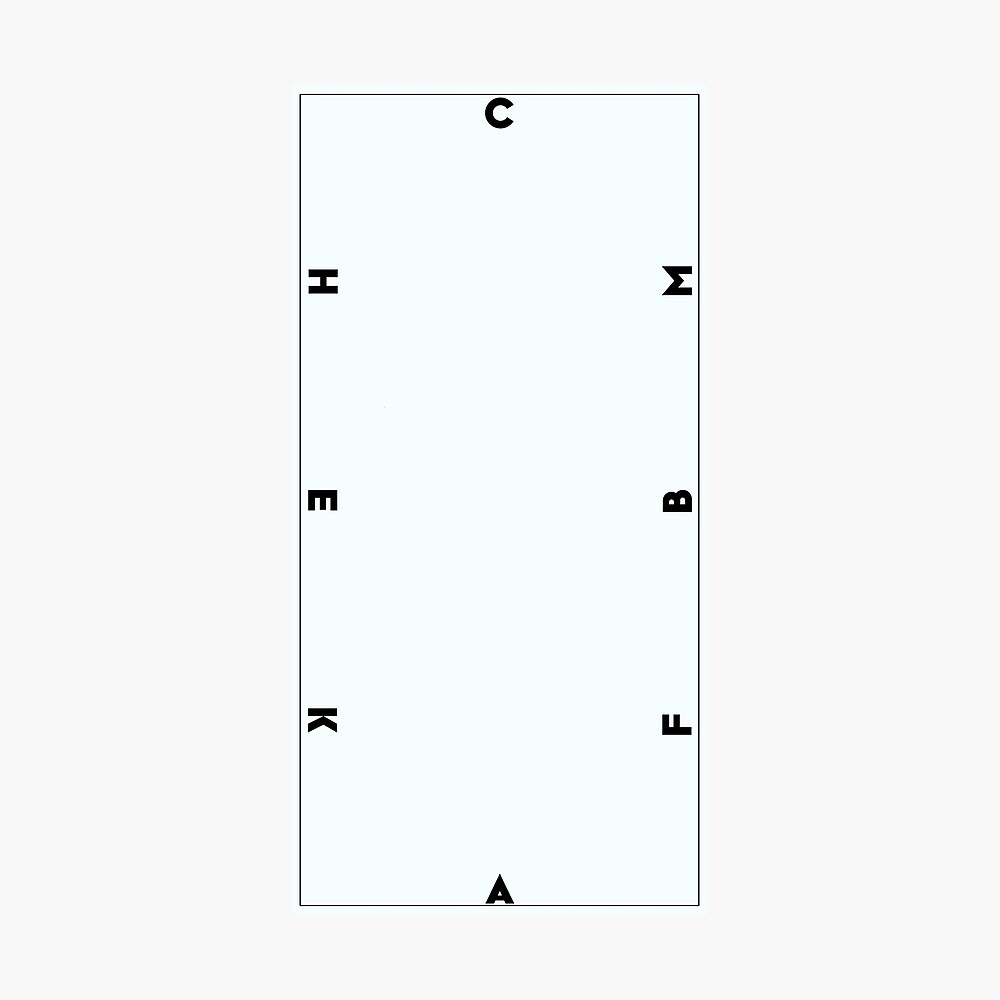 G
X
D
20
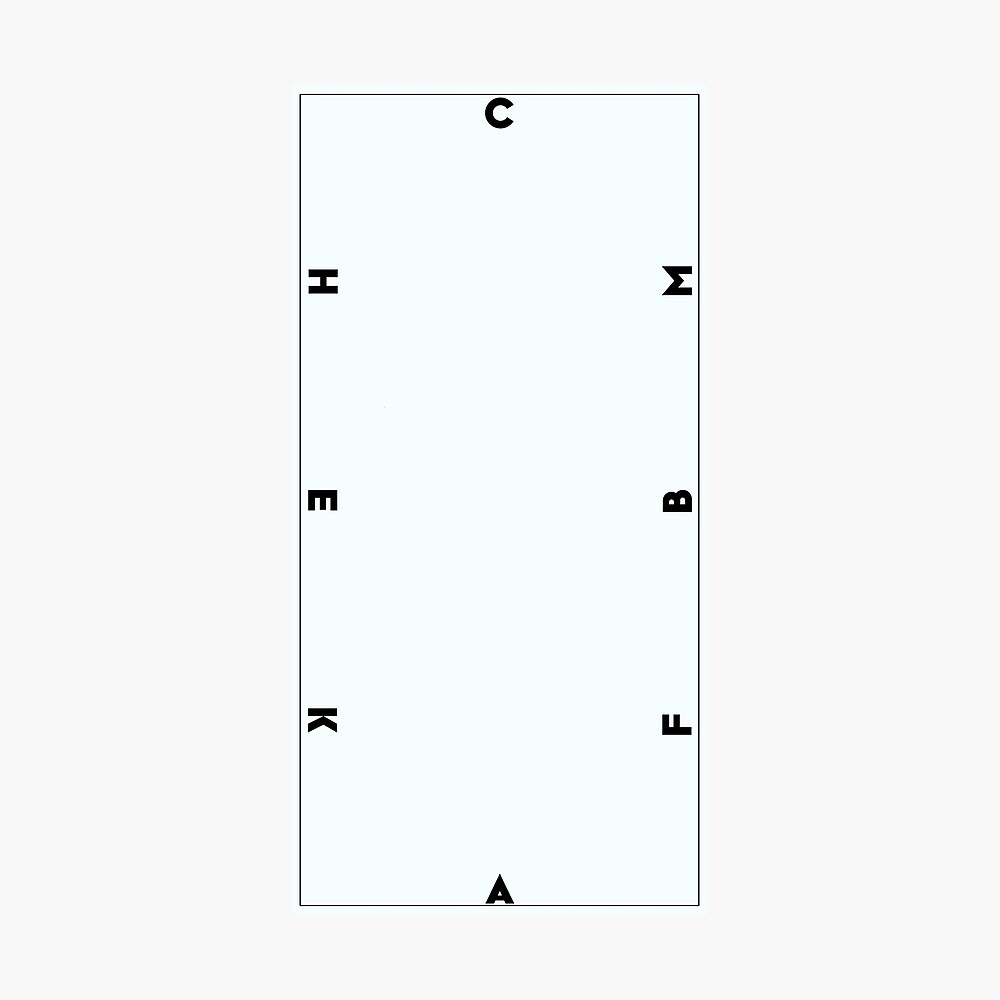 G
X
D
21
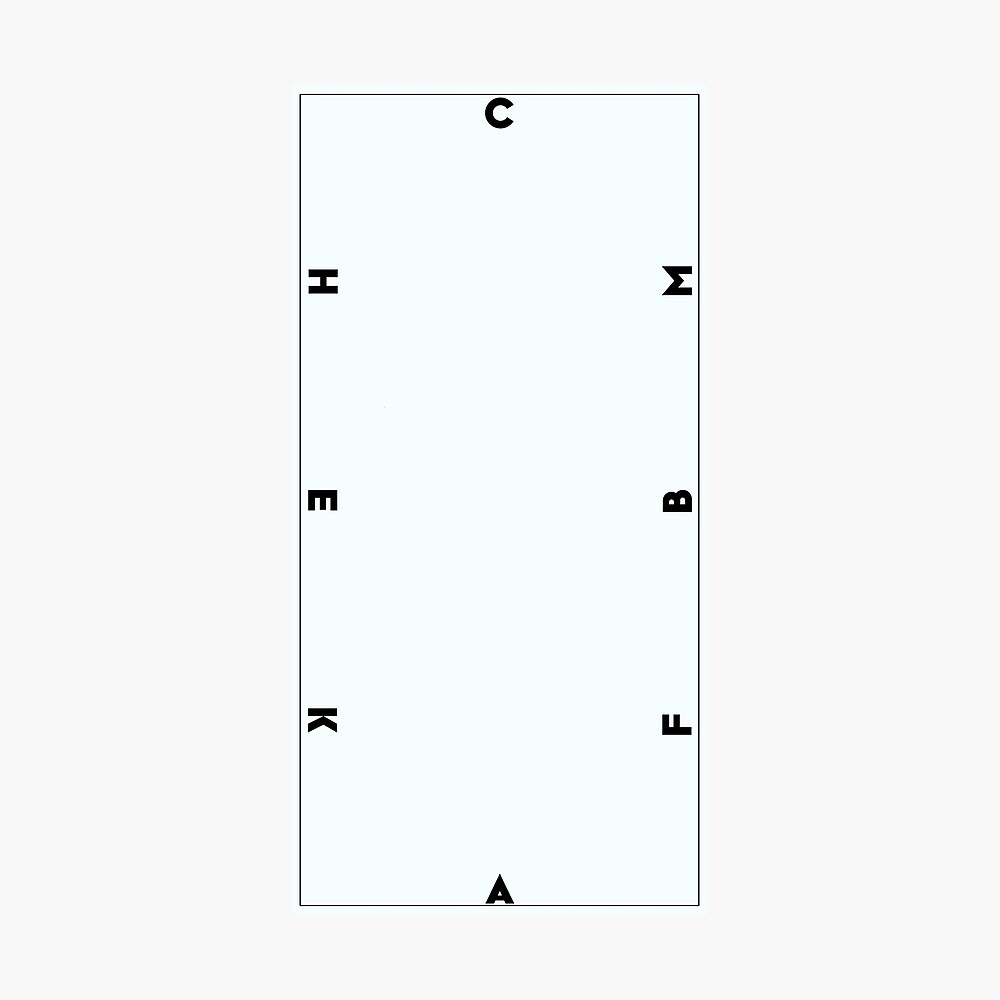 G
X
D
22
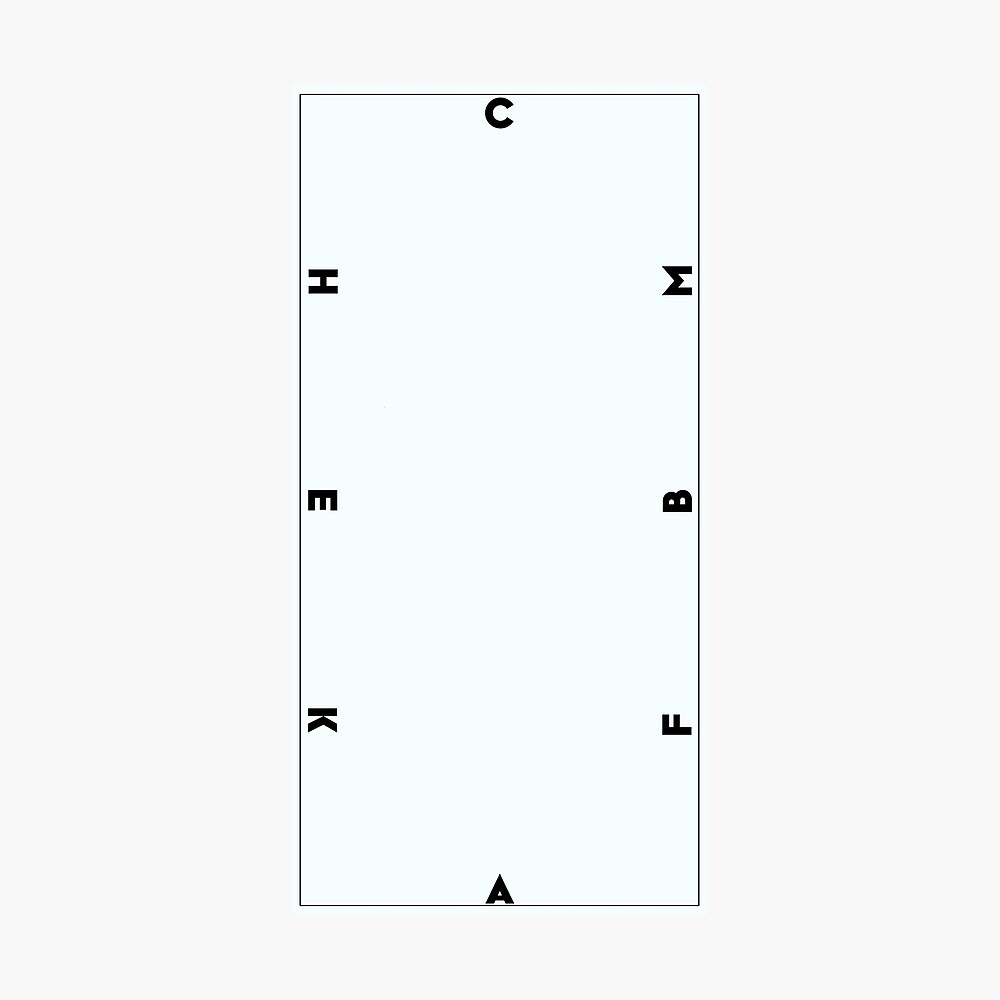 G
X
Transition to walk
Overgang stap
D
23
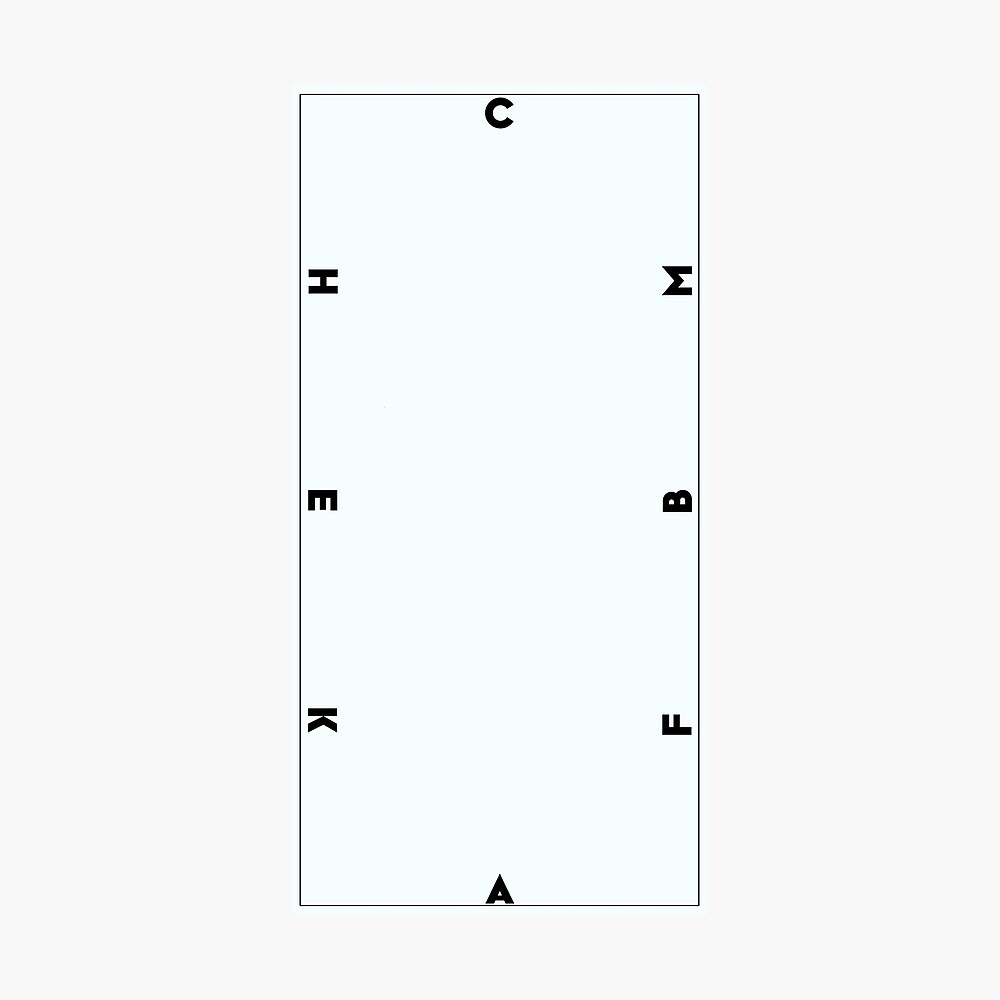 G
X
Stap
In walk
D
24
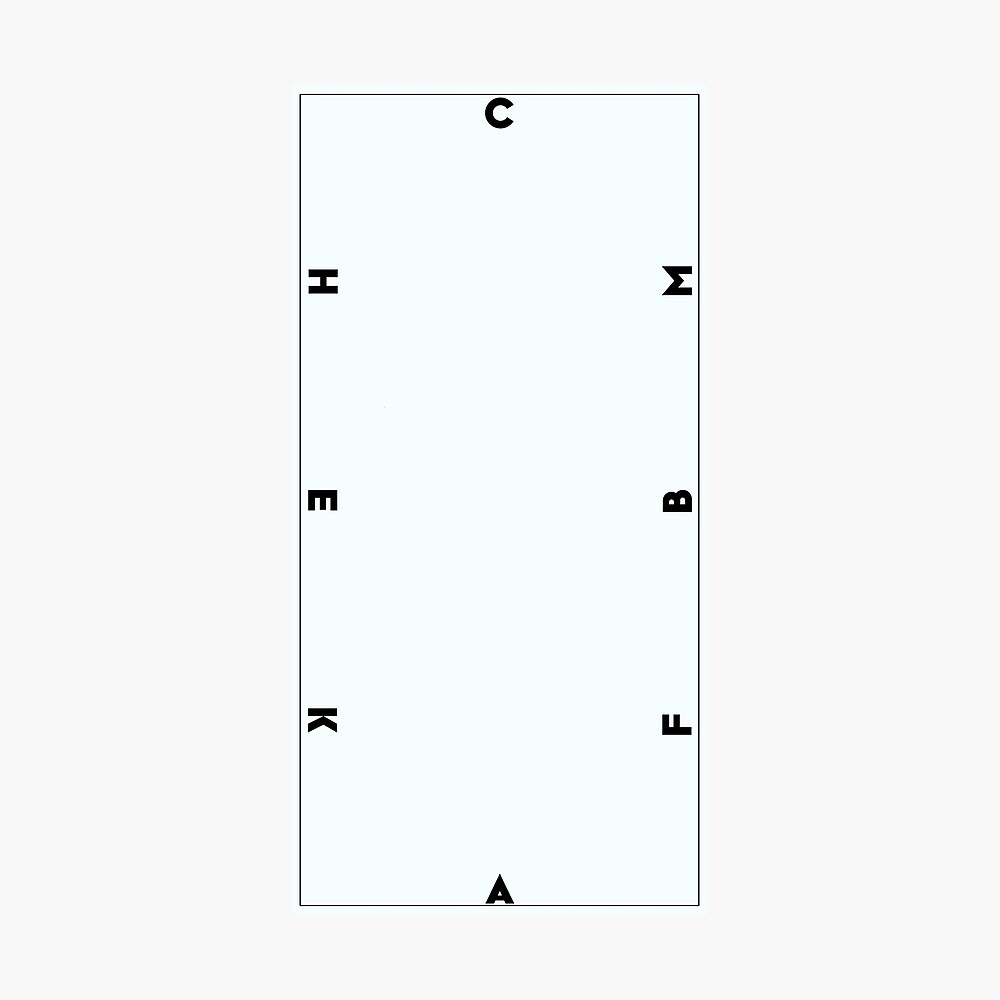 G
Halt and salute
Halthouden en groeten
X
D
25